1
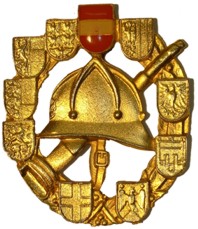 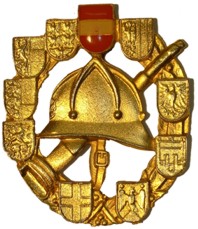 Feuerwehrleistungsabzeichen in Gold (FLA Gold)
Disziplin: „Formulieren und Geben von Befehlen“
Formulieren und Geben von Befehlen         A) als Gruppenkommandant
Der Bewerber ist Gruppenkommandant einer Löschgruppe oder einer Gruppe im Technischen Feuerwehreinsatz (HLF1, HLF2 oder HLF3) 
anhand einer vorgelegten grafischen Darstellung (bildlich beschriebene Einsatzsituation) ist der
Befehl des Gruppenkommandanten an die Trupps seiner Gruppe laut gültigem Befehlsschema (LED) zu formulieren und mündlich zu geben. 
Zeit: zwei Minuten
2
Befehl des Gruppenkommandanten
Geben Sie der Löschgruppe 1:8 des HLF-1 den 
Befehl des Gruppenkommandanten des ersteintreffenden Fahrzeuges!
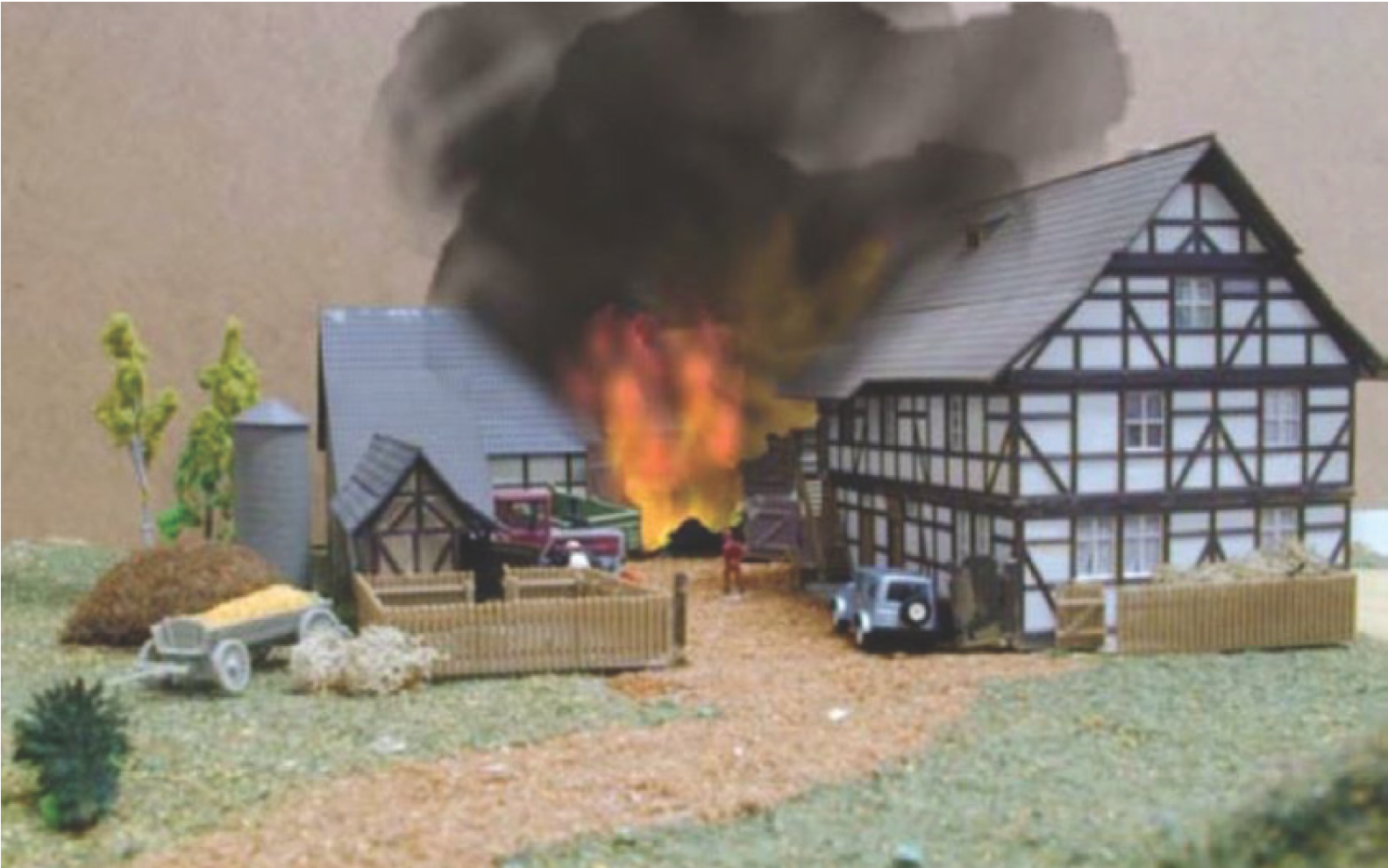 Als Wasserentnahmestelle steht ein 100 m 
entfernter Löschteich zur Verfügung
Lösung
Formulieren und Geben von Befehlen B) als Einsatzleiter
Der Bewerber ist mit einem HLF1 (HLF2 oder HLF3) als örtlich zuständige Feuerwehr als Gruppenkommandant zu einem Technischen Feuerwehreinsatz ausgerückt
und führt an der bildlich dargestellten Einsatzlage, seine Erstmaßnahmen (Absicherung der Verkehrswege, Brandschutz, Verletztenbetreuung) durch. 
Als ein weiteres Einsatzfahrzeug der Feuerwehr eintrifft übergibt er die Funktion des Gruppenkommandanten an ein Feuerwehrmitglied seiner Gruppe (z.B. Melder) und übernimmt die Funktion des  EINSATZLEITERS.
6
Formulieren und Geben von Befehlen
Der Bewerber als Einsatzleiter gibt an die Gruppenkommandanten der beiden Einsatzfahrzeuge 
Lage in Form einer bildlich dargestellten Einsatzsituation 
einen Befehl (LEDVV) nach dem gültigen Befehlsschema zu formulieren und mündlich zu geben. 
Zeit: vier Minuten 
Alle in der bildlichen Einsatzsituation beschriebenen Angaben müssen im Befehl enthalten sein. Eine sinngemäße Formulierung ist zulässig. 
Fahrzeuge sind vollständig laut Baurichtlinie ausgerüstet und mit der im Aufgabenblatt angegebenen Mannschaft ausgerückt.
7
Befehl des Einsatzleiters oder des Einheitskommandanten
(einer Führungskraft an eine Führungskraft)
Befehl des Einsatzleiters oder des Einheitskommandanten
(einer Führungskraft an eine Führungskraft)
Hinweis: bereits durchgeführte Erstmaßnahmen (Absicherung der Verkehrswege, Brandschutz und Verletztenbetreuung
Geben Sie den Befehl an die GRKDT‘en
Eigene Kräfte: HLF 3 1:8 und MTF 1:4
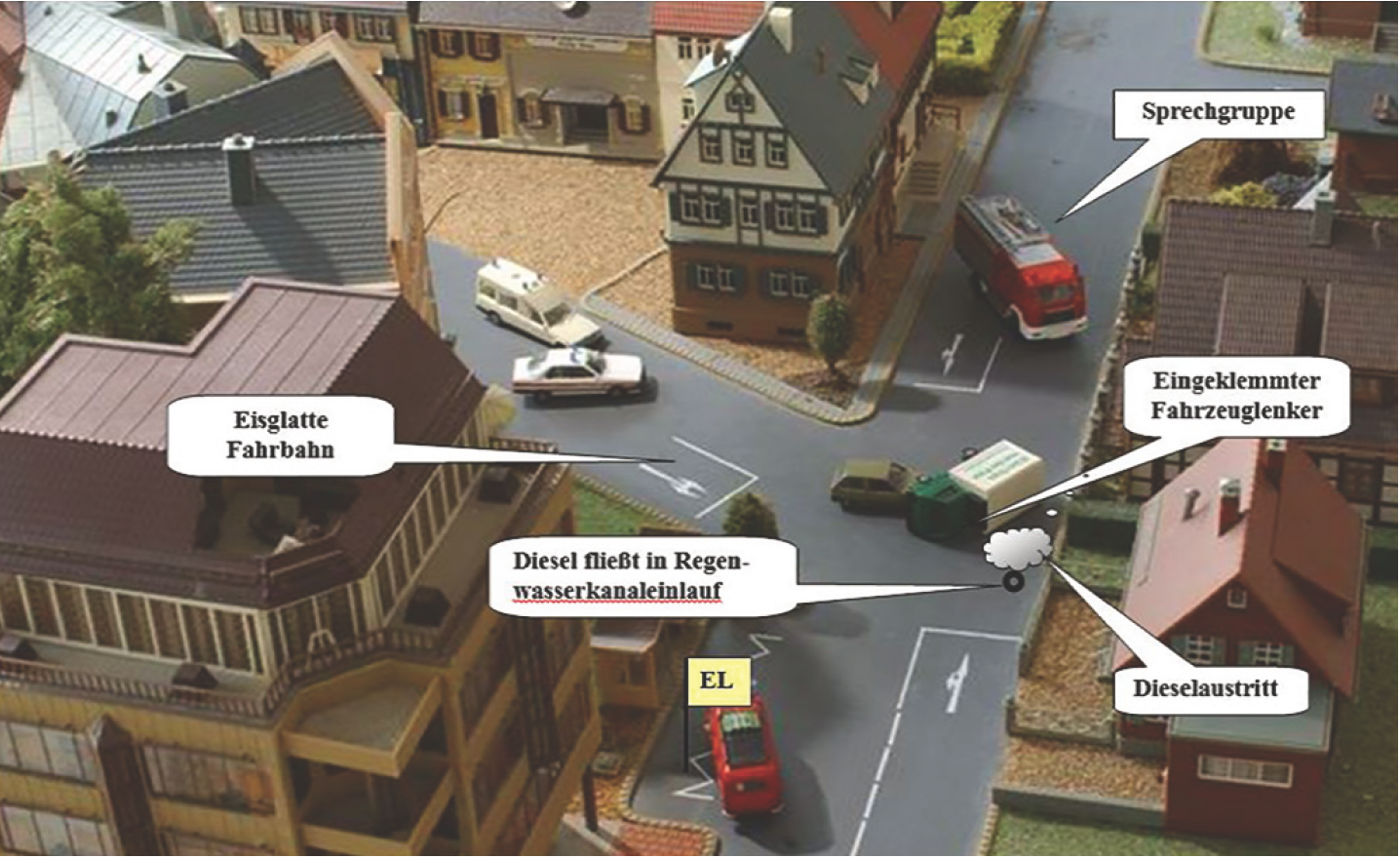 Lösung: Befehl an die Gruppenkommandanten
„Wiederholen – Durchführen“